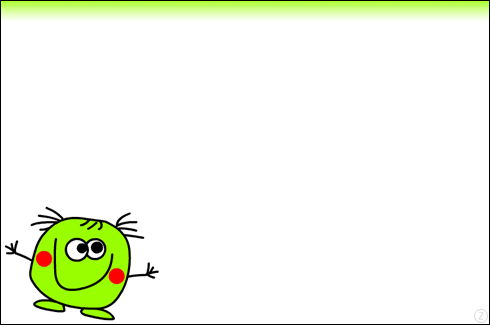 حولوا الاعداد العشرية الى كسور واكتب بالكلمات
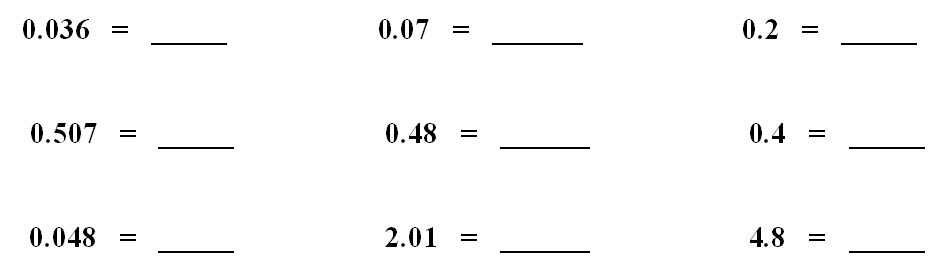 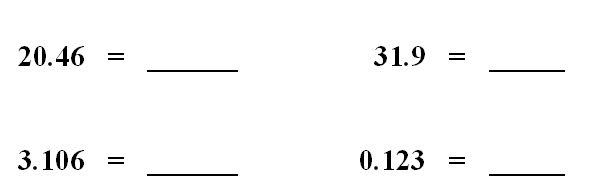 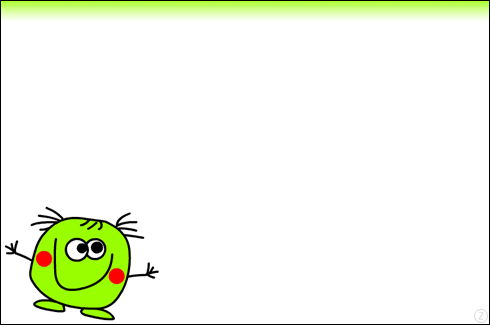 حولوا الاعداد العشرية الى كسور واكتب بالكلمات
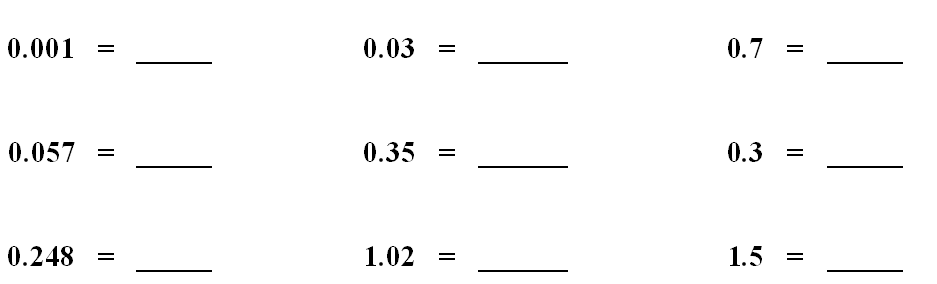 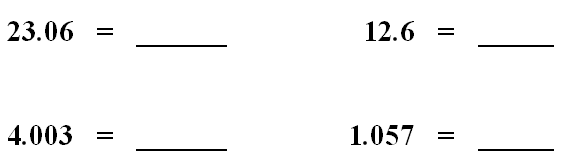 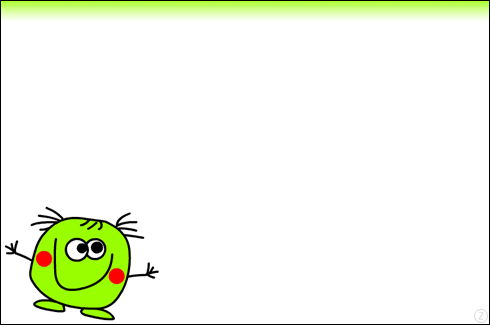 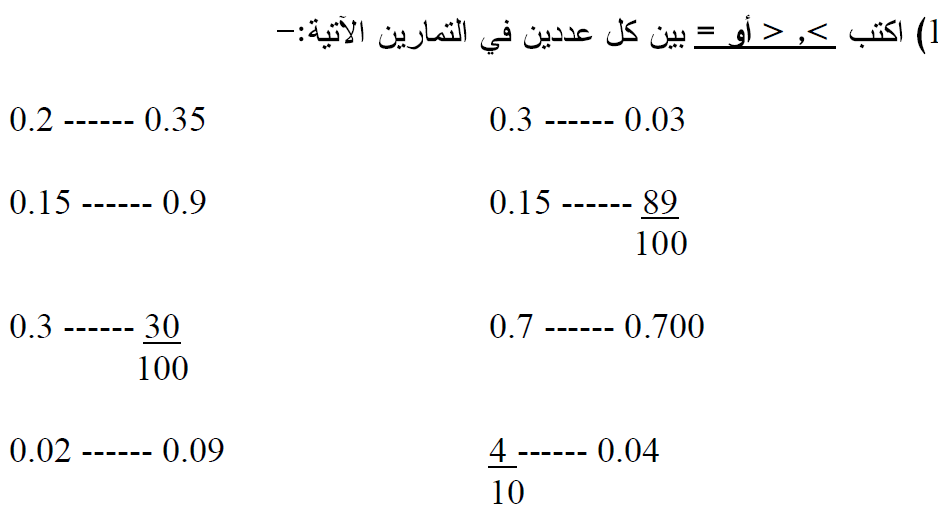 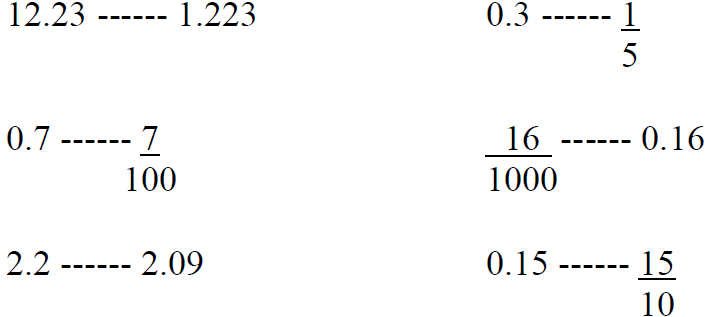 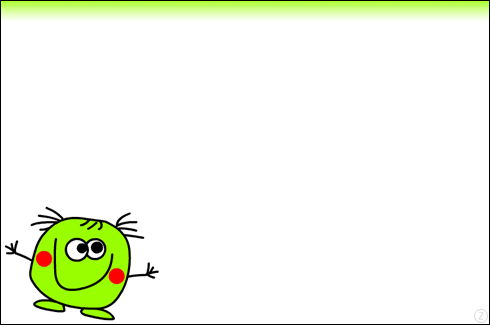 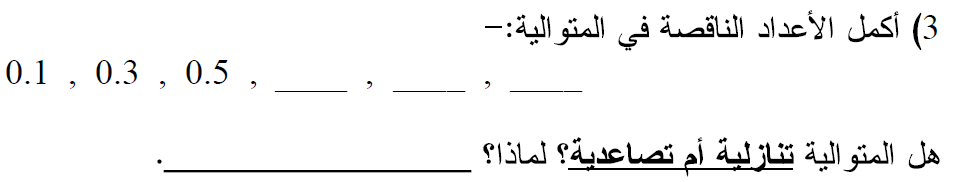 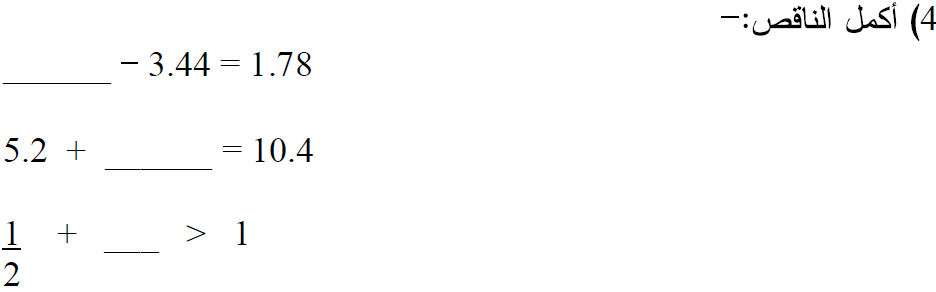 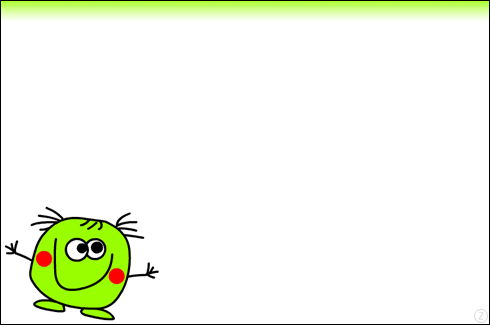 حولوا الكسور  الى كسور عشرية وبالعكس
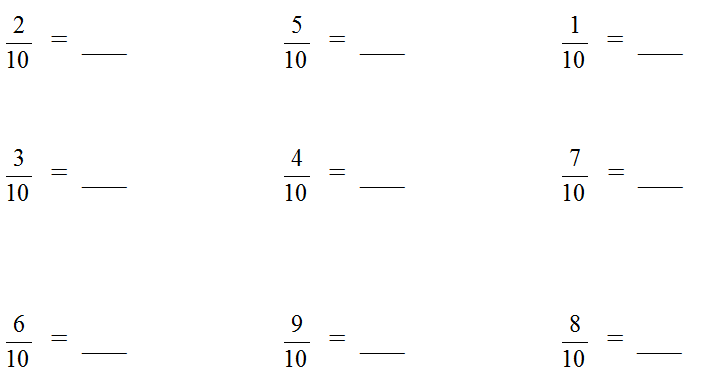 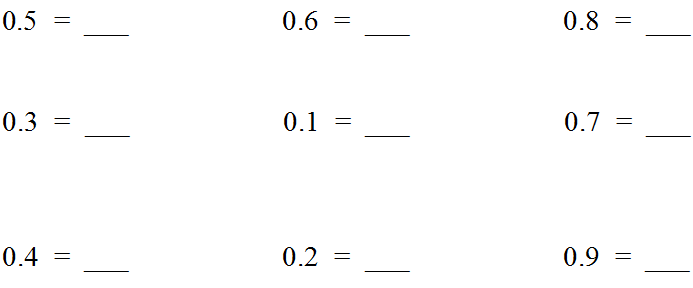 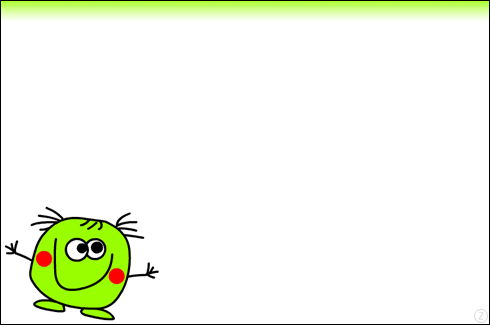 حولوا الكسور  الى كسور عشرية وبالعكس
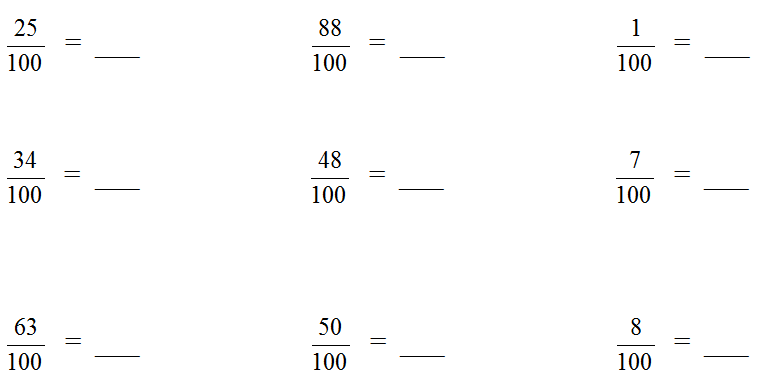 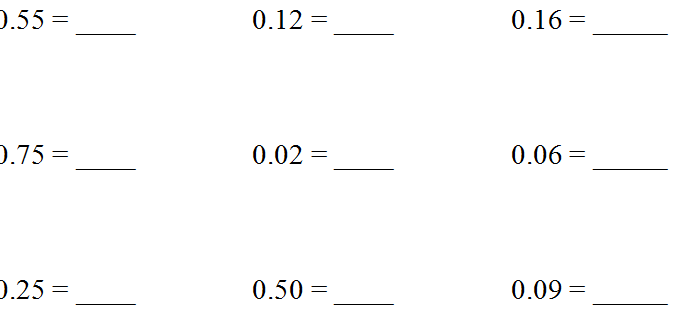 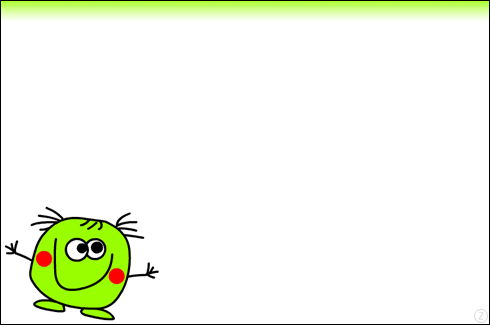 حولوا الكسور الى كسور عشرية وبالعكس
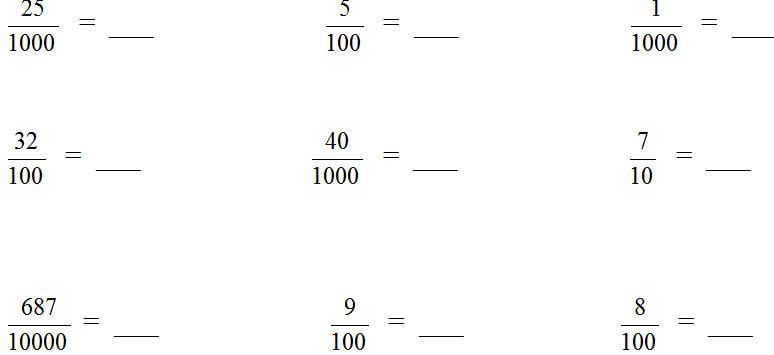 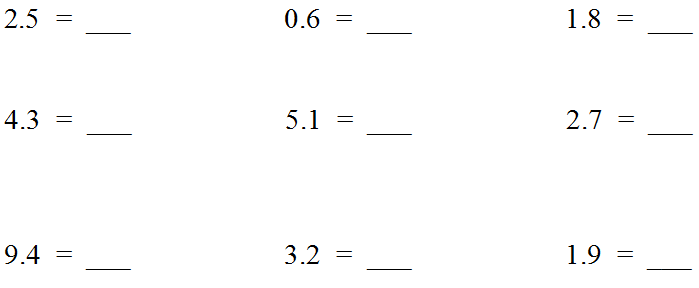 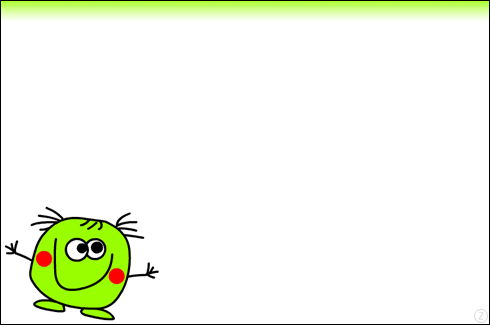 حولوا االكسور العشرية الى كسر وبالعكس
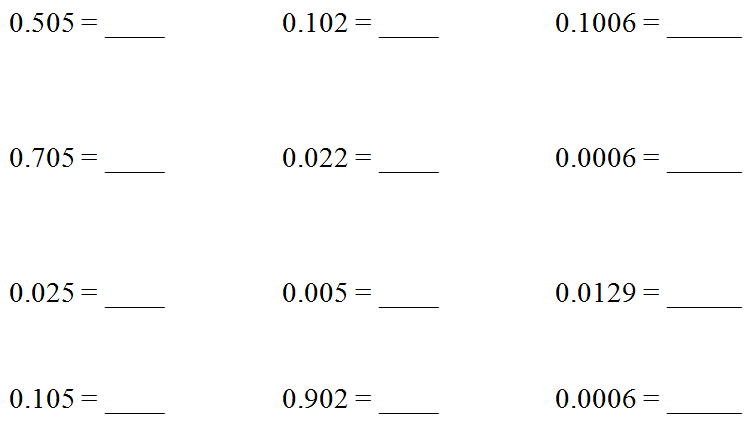 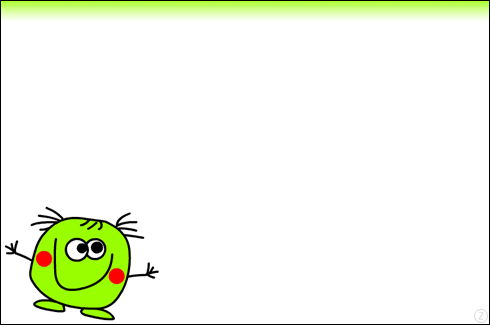 حولوا الاعداد المخلوطة الى كسور  عشرية وبالعكس
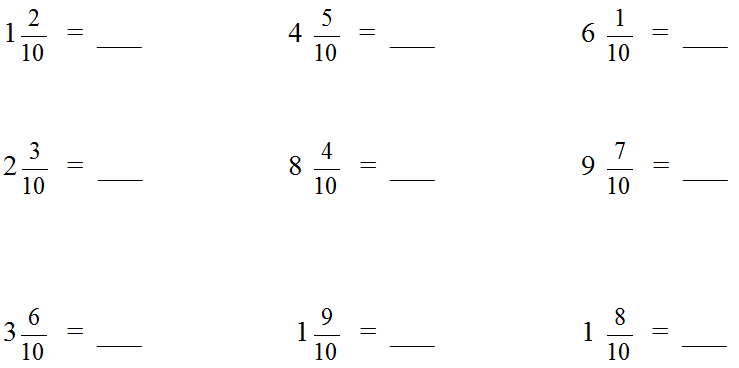 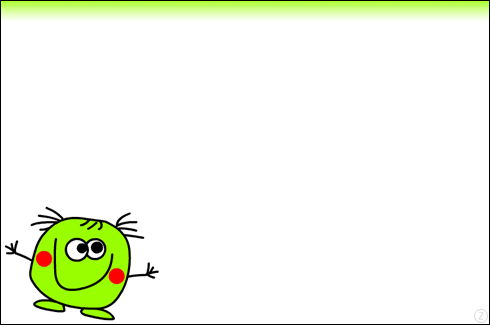 حولوا الاعداد المخلوطة الى كسور عشرية وبالعكس
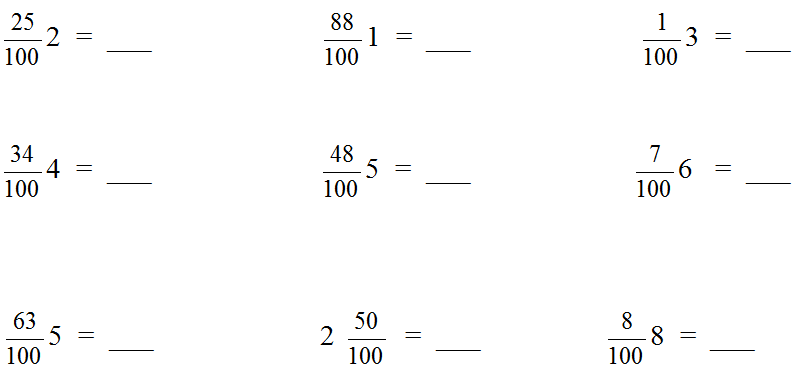 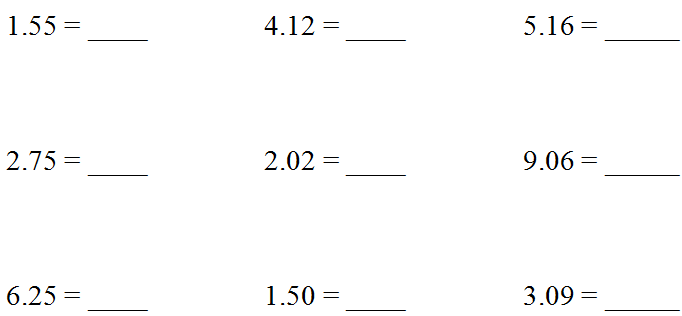 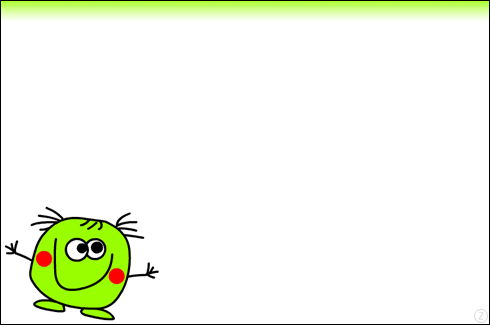 حولوا الاعداد المخلوطة الى كسور عشرية وبالعكس
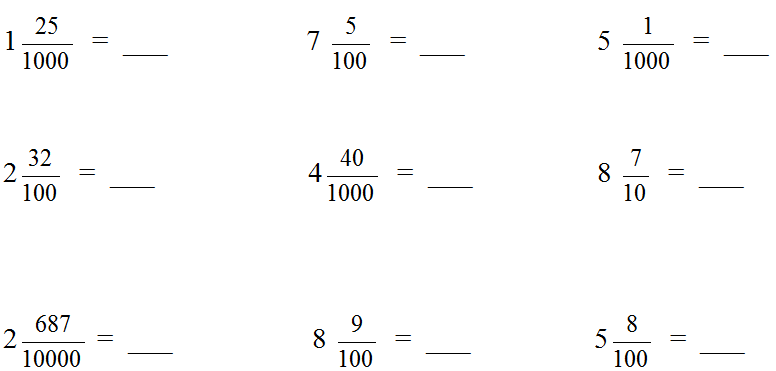 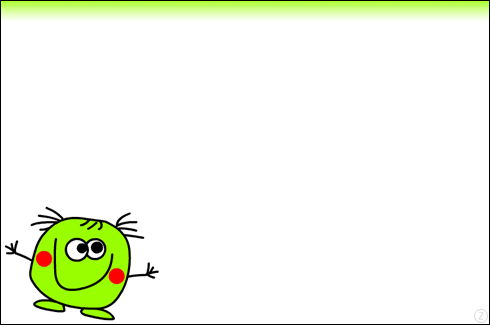 حولوا الكسور العشرية الى اعداد مخلوطة وبالعكس
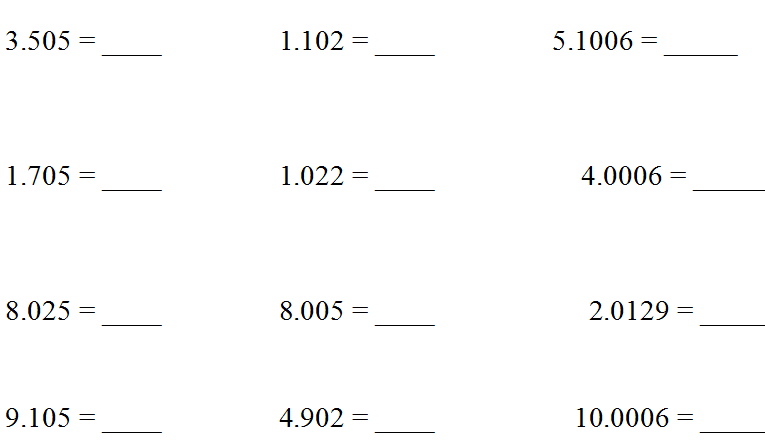 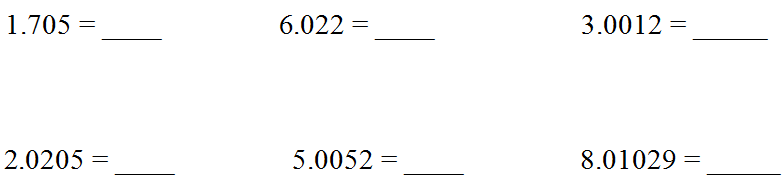 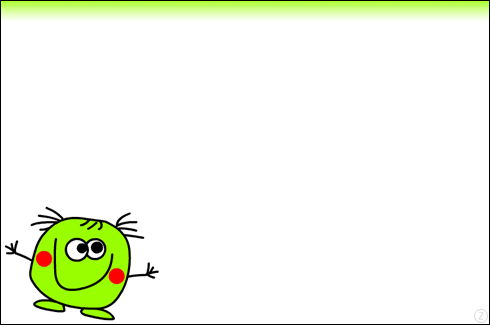 جد مجموع الاعداد العشرية التالية
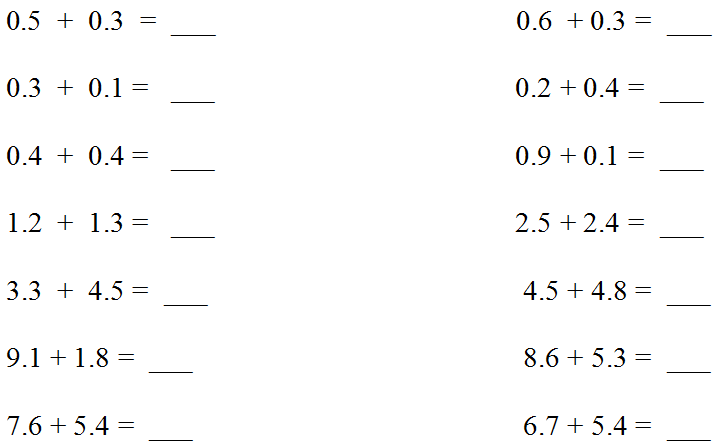 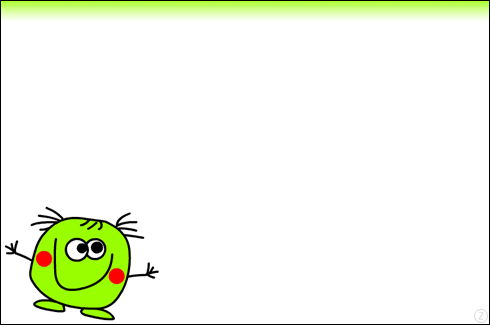 جد مجموع الاعداد العشرية التالية
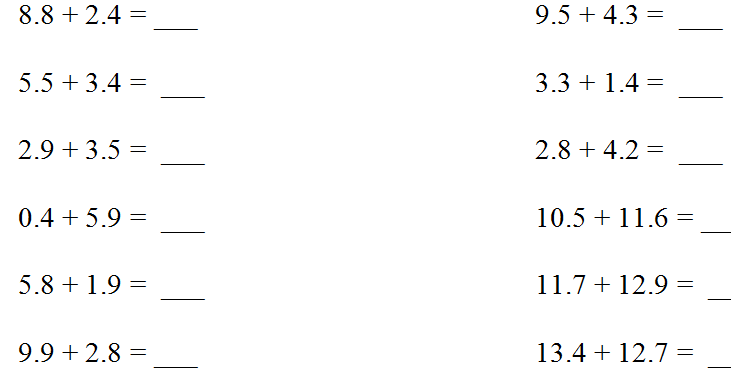 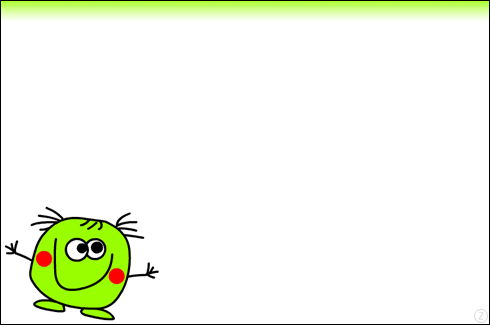 جد الفرق بين الاعداد العشرية التالية
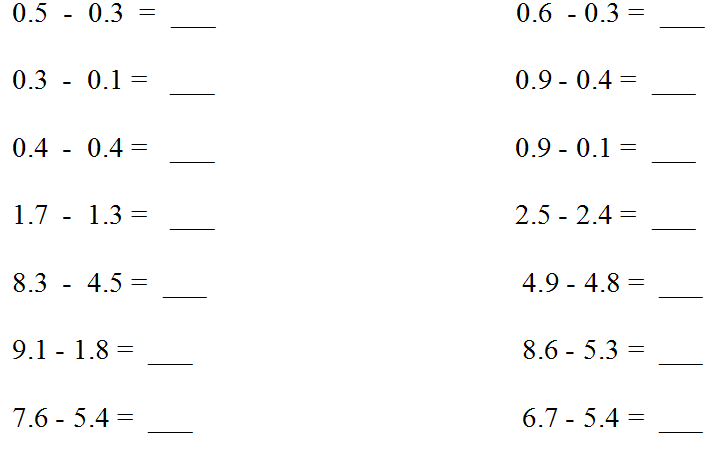 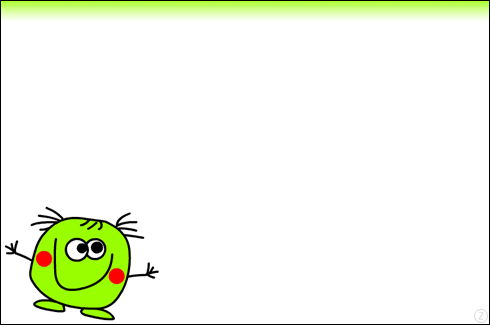 جد الفرق بين الاعداد العشرية التالية
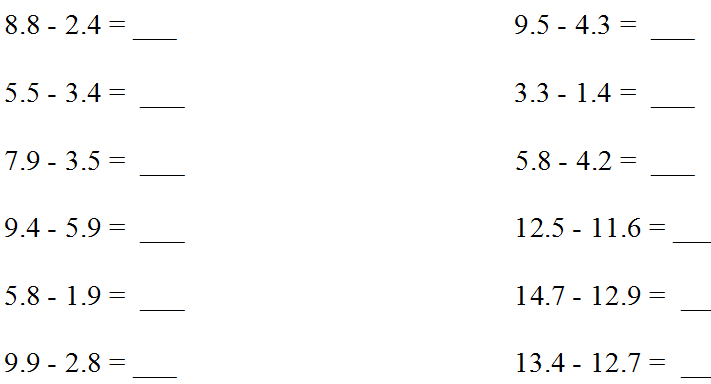